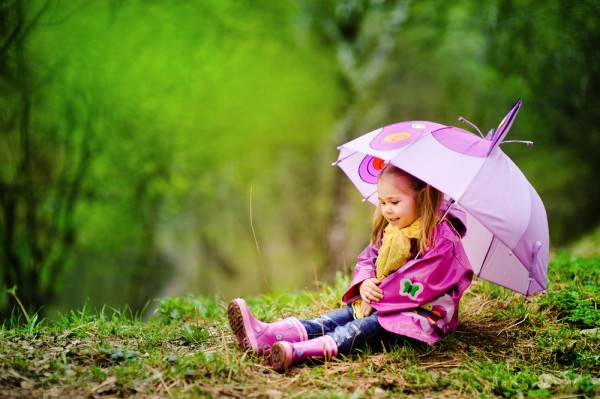 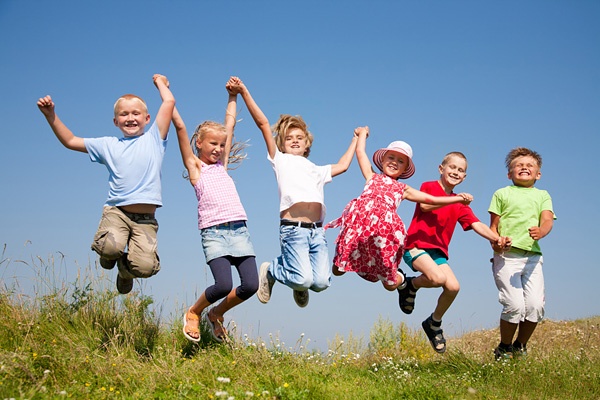 Dress right !
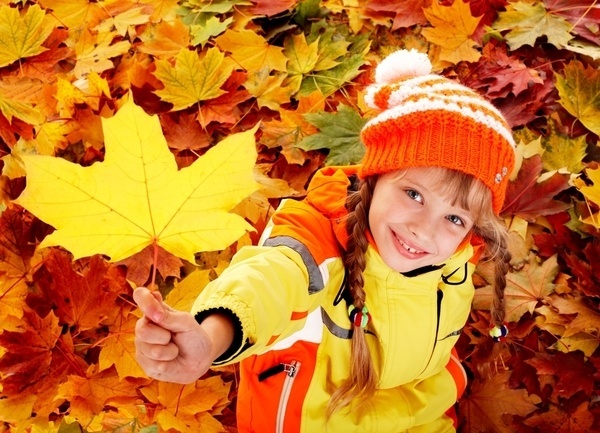 What are we going to do today?
In my opinion
I think  that…
It seems to me that
….we are going to…
practise new words “Clothes”
Speak about seasons, weather
Present Simple and Present Continuous
[w] weather, windy, winter
[  ] there is, there are, clothes
[æ] bad, bag, January
[u] June, July, put on.
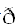 Put the words in the correct order
bad is weather no there, 
bad there clothes are


There is no  bad weather, 
there are bad clothes.
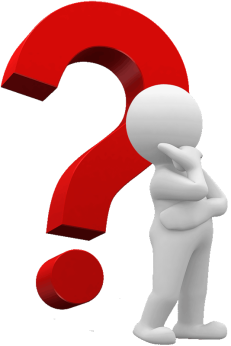 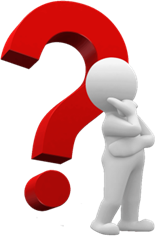 Answer the questions
What day of the week is it today?
What season is it now?
What`s your favourite season?
What`s the weather like today?
Seasons
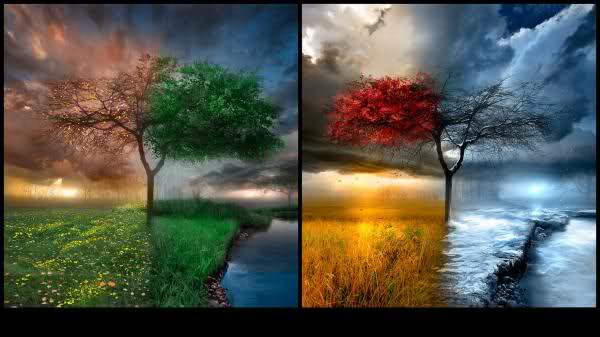 spring
summer
autumn
winter
Months of the Year
The weather is…..It is nice\bad.
hot
cold
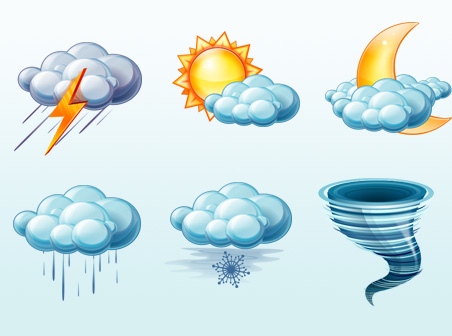 sunny \ cloudy
moony
stormy
rainy
snowy
windy
Lexical Test
September, October, November are the months of the …

a) autumn        b) winter                c) spring       d) summer
2. Spring has three months: March, April and 

a) June         b) July        c) May             d) August
3. New Year starts in …

a) January       b) February     c) November    d) December
4. Winter months are: December, January and …

a) September            b) October        c) November             d) February
5. After Monday goes …

a) Tuesday          b) Wednesday             c) Thursday        d) Friday
6. What’s the weather like today?
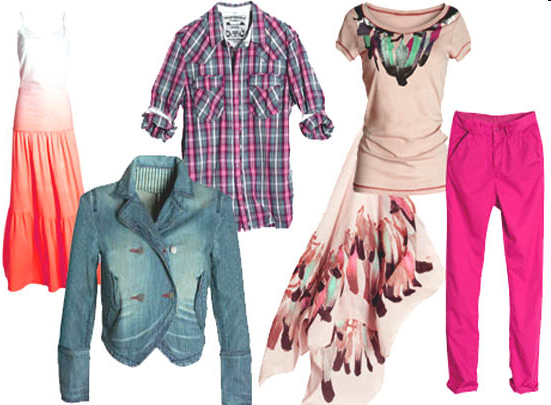 Clothes
What we wear
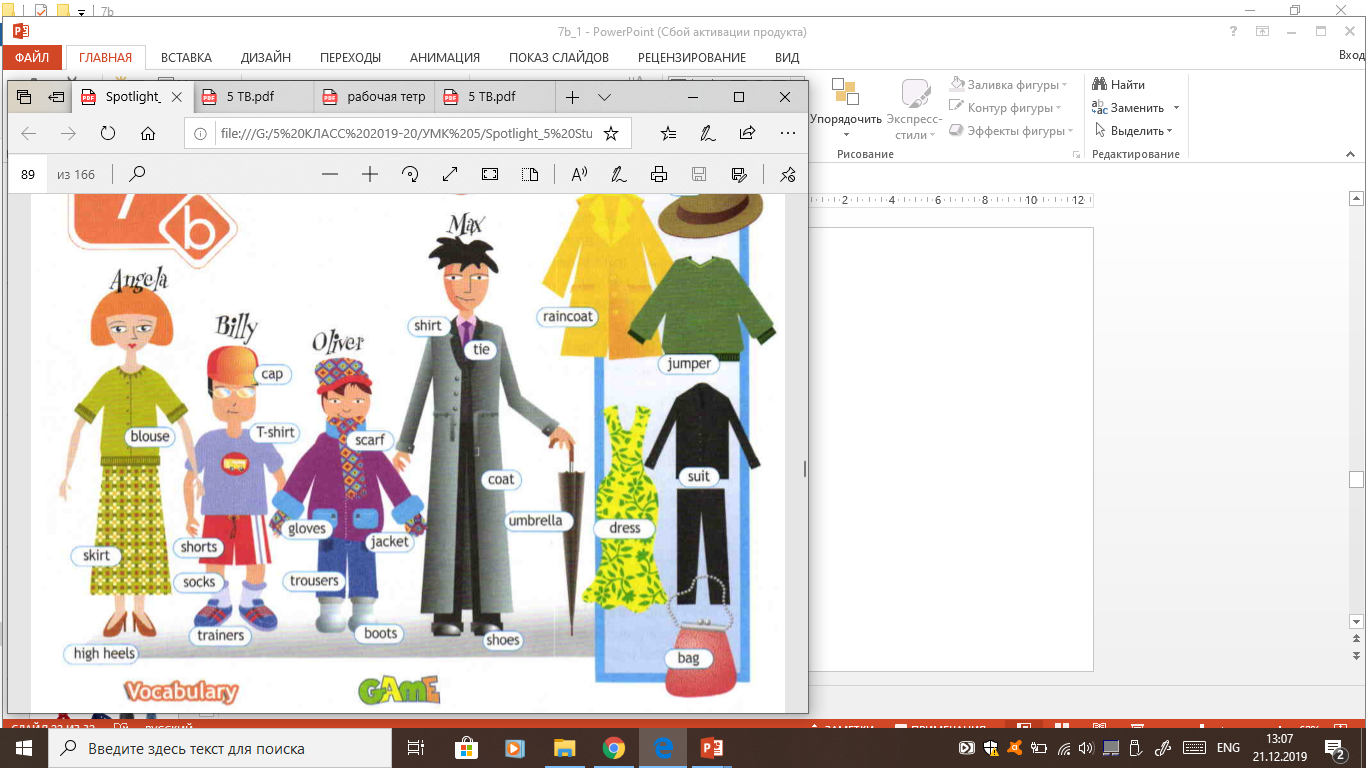 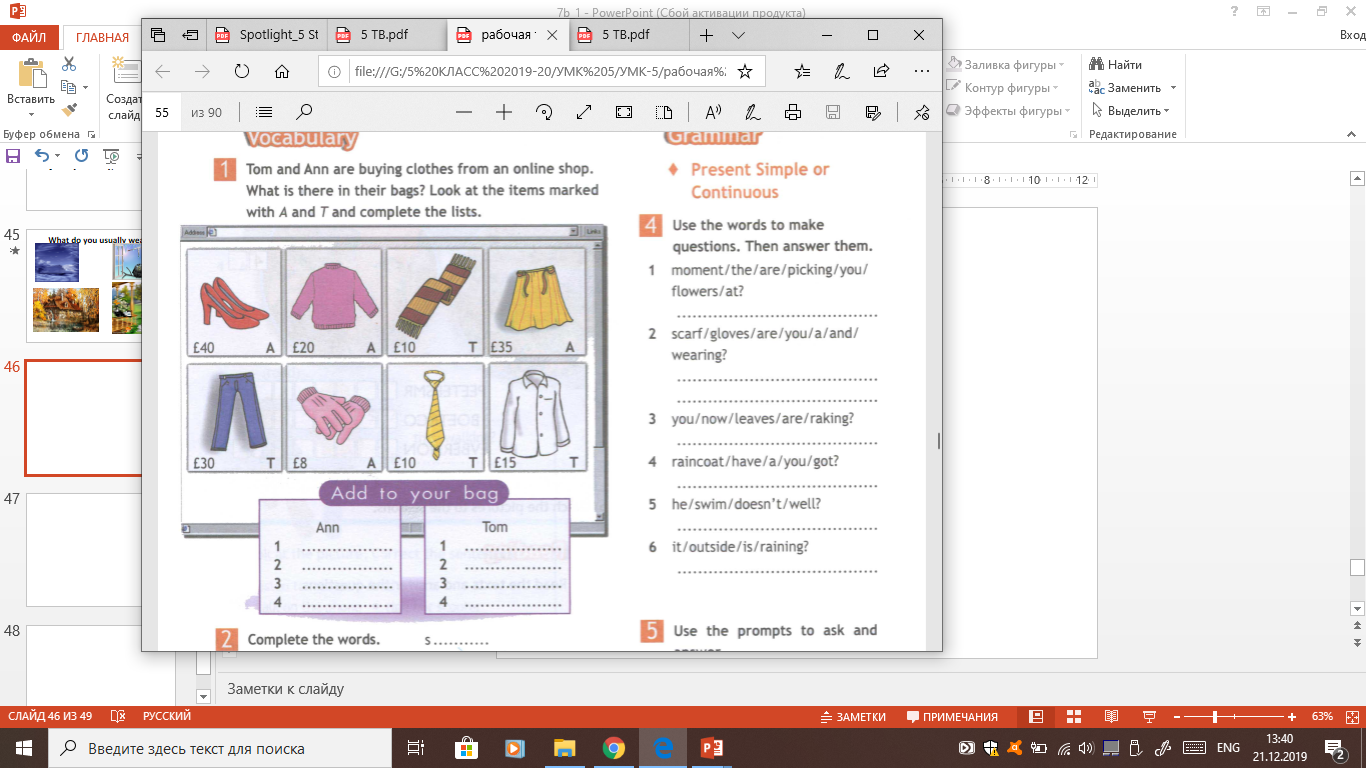 WB Ex 1
1 shoes, 
2 jumper, 
3 skirt, 
4 gloves.
1 scarf, 
2 trousers,
 3 tie,
 4 shirt.
Clothes
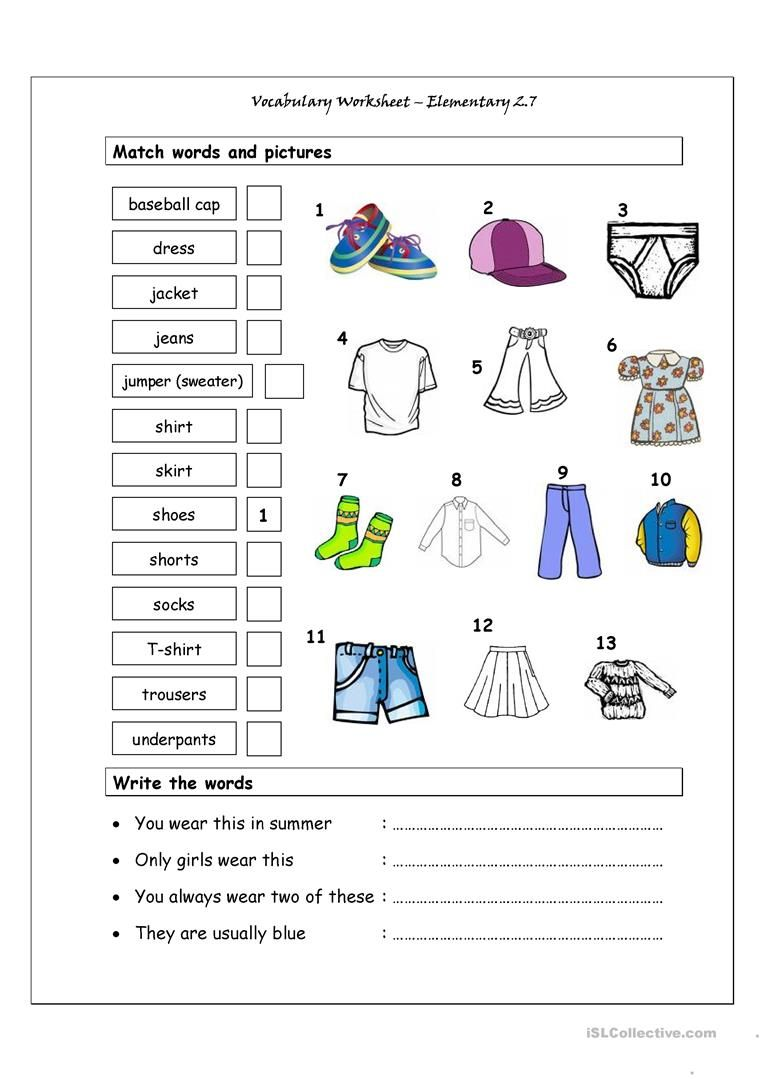 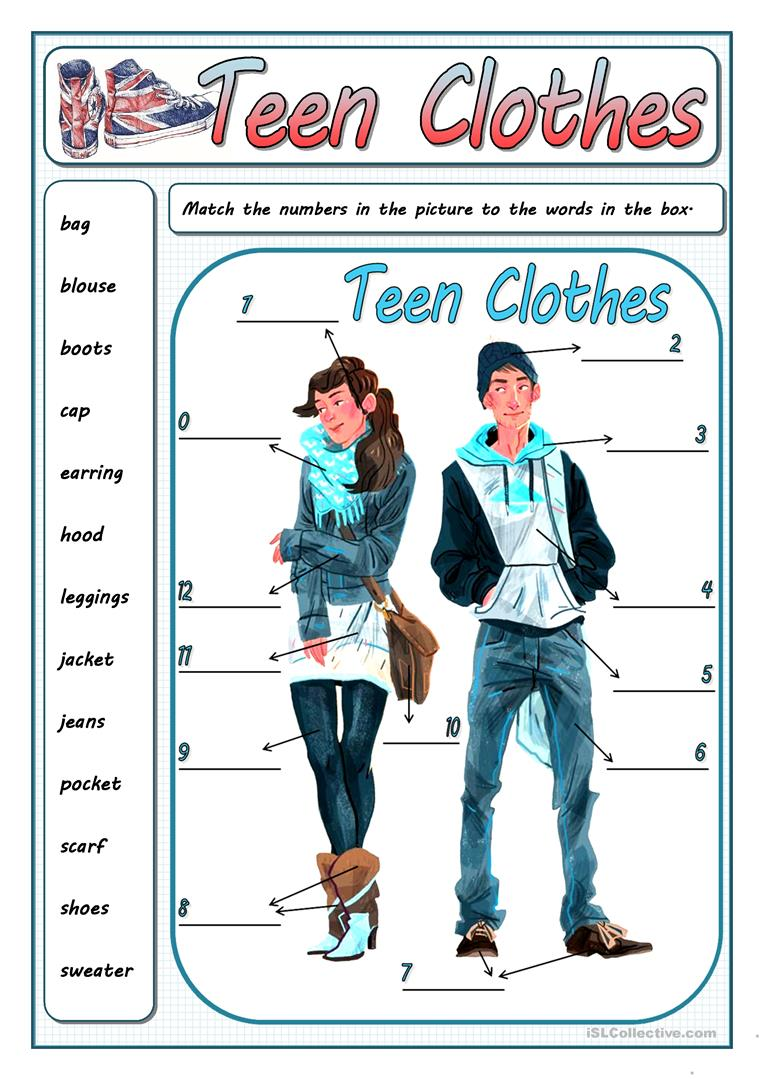 Clothes
Vest \Waistcoat — жилет
Top	-топ
Cloak — плащ (накидка), мантия
Down-padded coat — пуховик
Jacket — пиджак\ (амер.) любая куртка
Leather jacket — кожаная куртка
Parka — парка
Anorak	анорак (ветровка)
Blazer	блейзер
Skirt — юбка
Apron	передник
Dress- платье
Suit/ Costume- костюм
Sport suit/Tracksuit- спортивный костюм
Shirt — рубашка
T-shirt — футболка
Tunic — туника
Blouse — блузка
Coat — пальто
Raincoat / slicker — дождевик
Fur coat — шуба
Sheepskin coat — дубленка
Swim trunks- плавки
Swimsuit/swimming dress/swim costume- купальник
Dressing gown — домашний халат
Hospital gown — больничный халат
Nightdress — ночная сорочка nightie (сокращённо)
Pyjamas — пижама
Suit /Costume— костюм 
Pullover / sweater / jumper- пуловер, cвитер/джемпер
Cardigan — кардиган 
Hoodie — «худи», трикотажная кофта с капюшоном
Sleeveless jacket — безрукавка
Sweat-shirt- толстовка без капюшона, фуфайка
Trousers (брит.) / pants (амер.)-классические брюки
Jeans — джинсы
Shorts — шорты
Headgear/Headdress/Headwear-Головной убор
Beret — берет
Cap — кепка, фуражка
baseball cap- бейсболка
Hat — шляпа, шляпка, шапка
Helmet — шлем, каска
Scarf- шарф
Gloves - перчатки    
Mittens -варежки
Socks	носки
Stockings	чулки
Tights - колготки
Leggings – леггинсы,        
Drawers- лосины, подштанники
Underpants- кальсоны
Footwear (обувь)
Boots — ботинки
Shoes — туфли
High boots — сапоги
Trainers (брит.)/ sport shoes/ sneakers (амер.) — кроссовки
(High\Low) heeled shoes /High heels— туфли на каблуках
Flatshoes/Slippers – тапочки, шлепки
Sandals- сандалии
Wellingtons-резиновые сапоги
Accessories- аксессуары
umbrella	зонтик
sunglasses	тёмные очки
wallet	кошелёк , бумажник
purse	женский кошелёк
belt	ремень 
Buckle — пряжка
tie	галстук
bow tie	галстук-бабочка
watch	часы
necklace	ожерелье
bracelet	браслет
cufflinks	запонки
handbag	сумочка
handkerchief	носовой платок
Military clothes- военная форма
Full dress uniform –парадная форма
Working dress –роба (рабочее платье)
peakless cap –безкозырка
striped vest–тельняшка
jack –гюйс
battledress	походное обмундирование
blouse	гимнастерка
body armor, flak jacket	бронежилет
breastplate	нагрудный знак
camouflage	камуфляж, маскировка
chevron	шеврон
dress uniform	парадный мундир
epaulet	погон
tunic, coat	китель
helmet, hard hat	каска
trousers	брюки, штаны
undershirt	майка
belt	пояс, ремень
socks	носки
boots	сапоги, ботинки
head gear	головной убор
Let`s play!
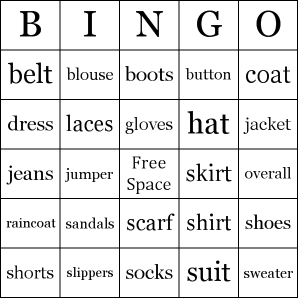 What clothes is suitable when it is cold/hot/rainy/sunny?
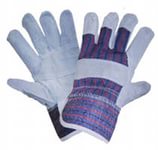 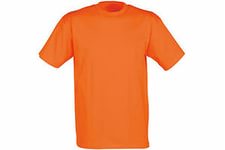 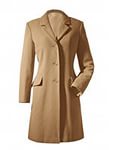 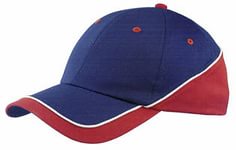 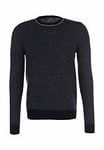 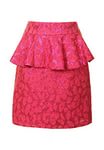 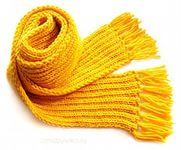 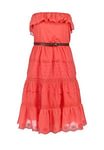 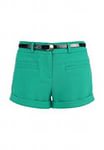 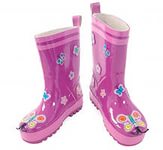 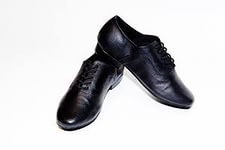 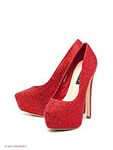 Complete the sentences.
When it’s cold, we put on 



 When it’s warm, we put on
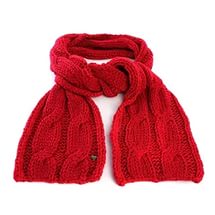 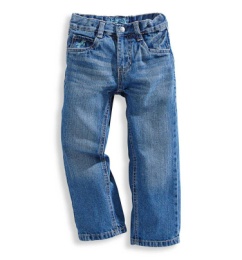 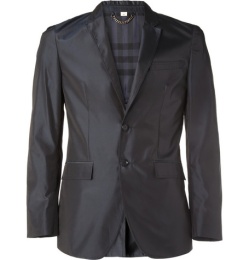 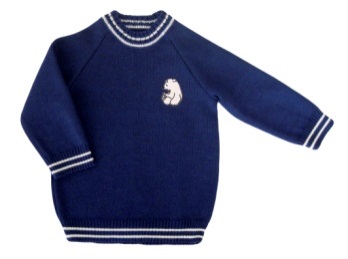 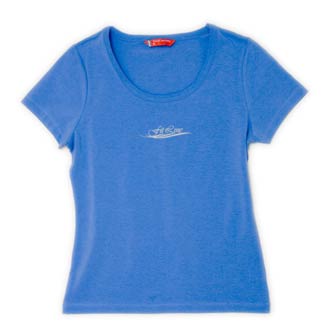 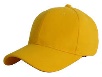 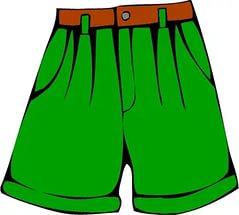 I wear …… in cold weather.
I wear … in warm weather.
shorts
scarf
raincoat
coat
blouse
T-shirt
gloves
raincoat
jumper
boots
jacket
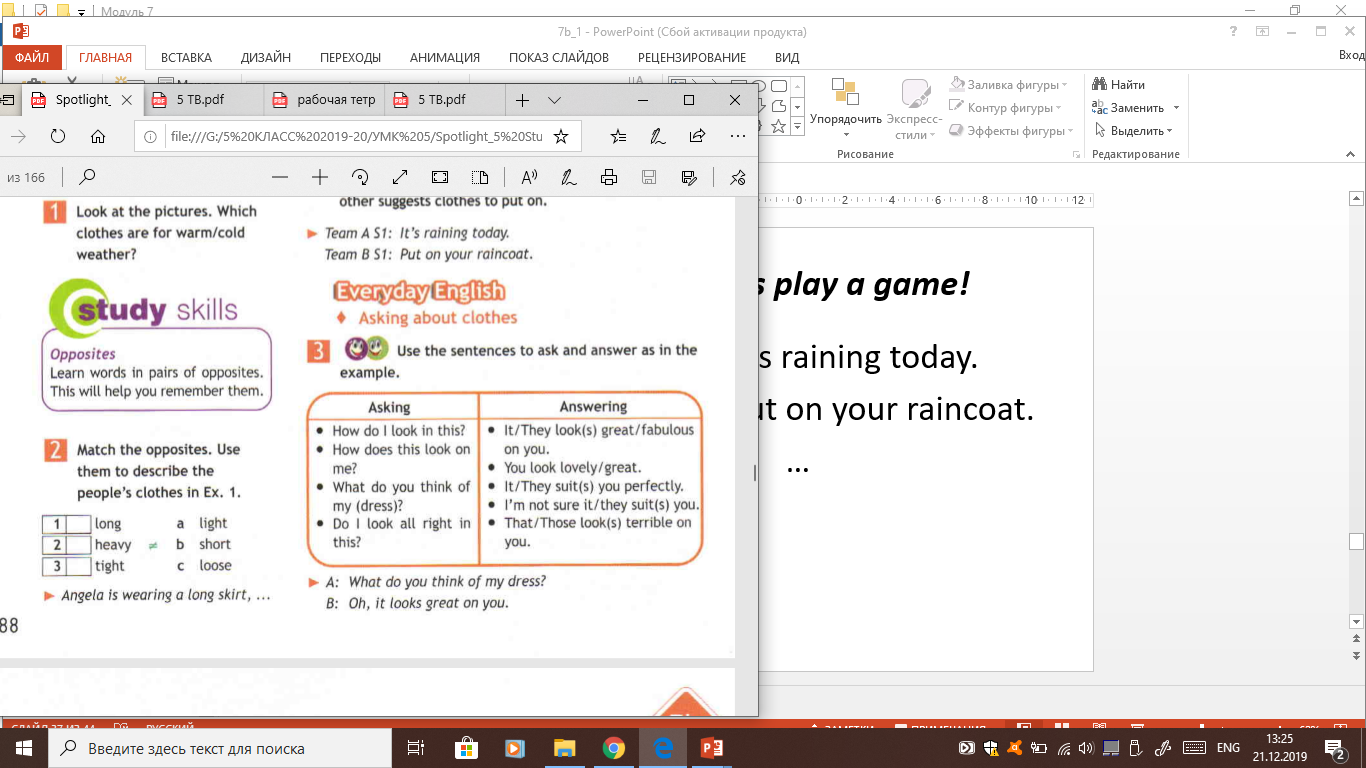 ... and a blouse. She is wearing high heels.
Billy is wearing a T-shirt, shorts, socks and trainers. He is also wearing a cap and sunglasses.
Oliver is wearing a thick jacket and a long scarf. He is wearing trousers and boots. He’s also wearing a hat and gloves.
Max is wearing a long coat, a shirt and a tie. He is wearing trousers and he is holding an umbrella.
Describe the pictures
The men are wearing …
The girl is wearing …
SB p. 88 ex. 3
Everyday English
Asking about clothes
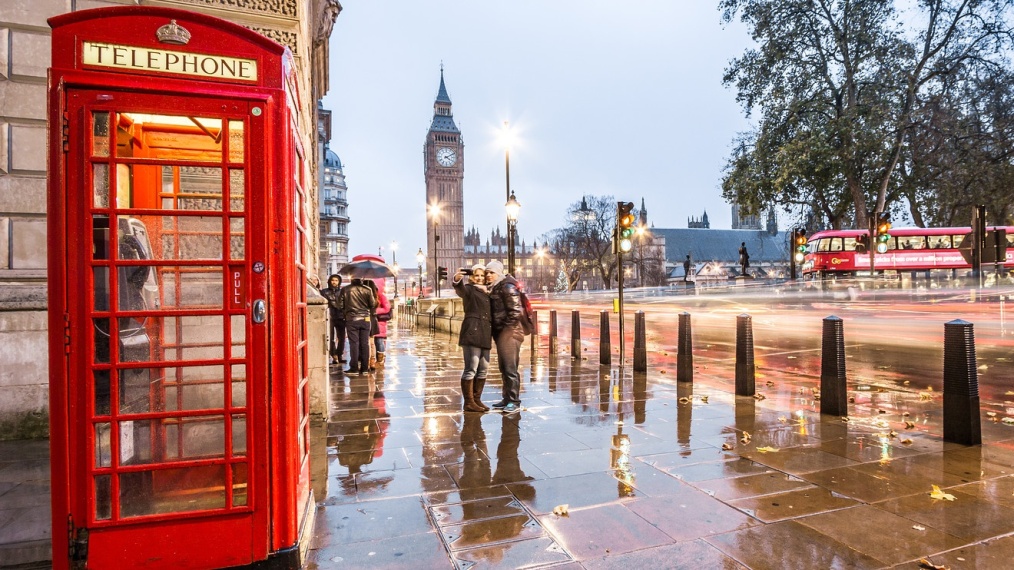 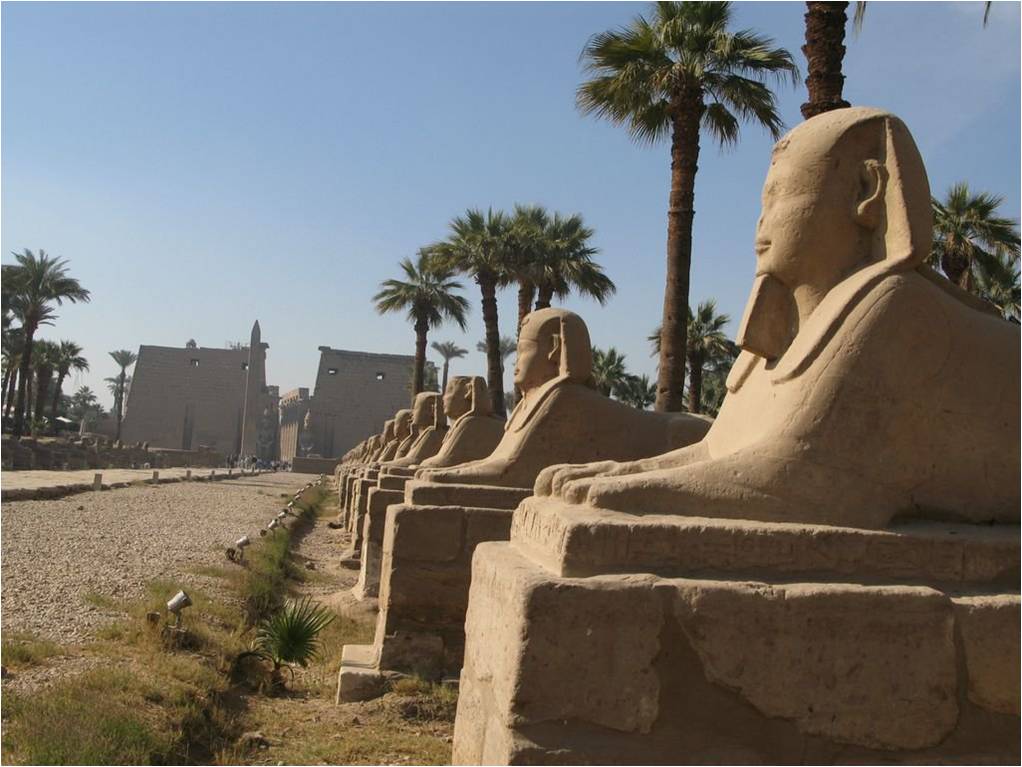 - Hello! 
- Hello! 
What country are you visiting?
 - I am in …… now.
What is the weather ?
 - The weather is……..
What should I wear in …..?
 -  You should wear…….
Work in pairs
What  season is it?
What months are there in autumn?
What is the weather like in autumn?
What do we wear in autumn?
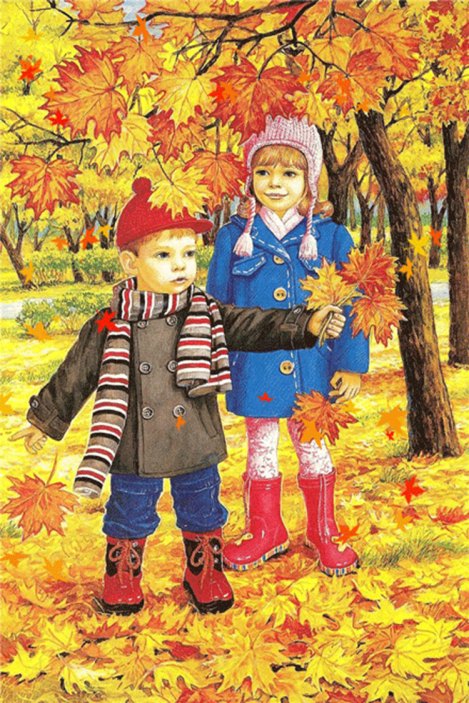 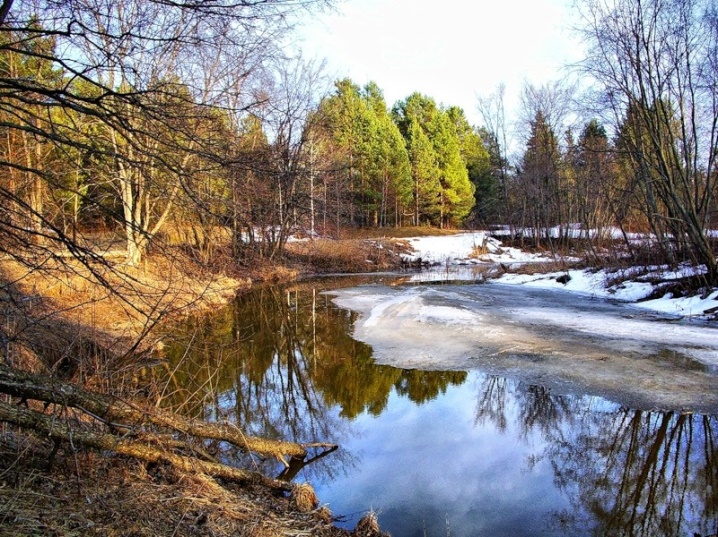 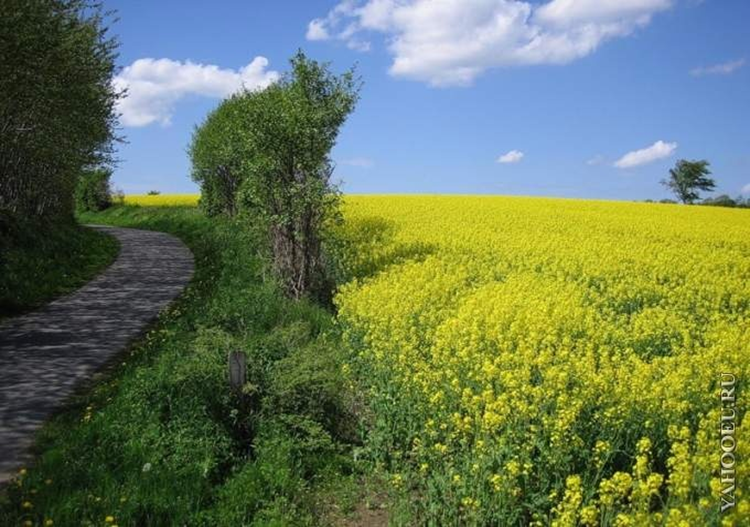 Tell about yourself
My name is ….
My surname is ….
I am …..years old.
I`m  from  ……
I'm at\in the 5-th class.
There are __ seasons.
My favourite ______ because____.
In winter/summer  I usually wear____. 
My favourite clothes is___ because it is comfortable/nice/bright/expensive.
I think, there is no  bad weather, there are bad clothes!
I study at Kronshtadt Cadet Naval School. 
I like studying at our corps.
I think, I am a good cadet!
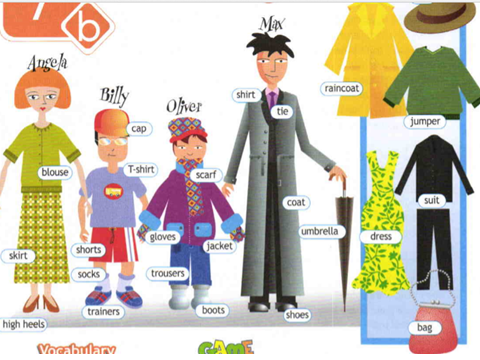 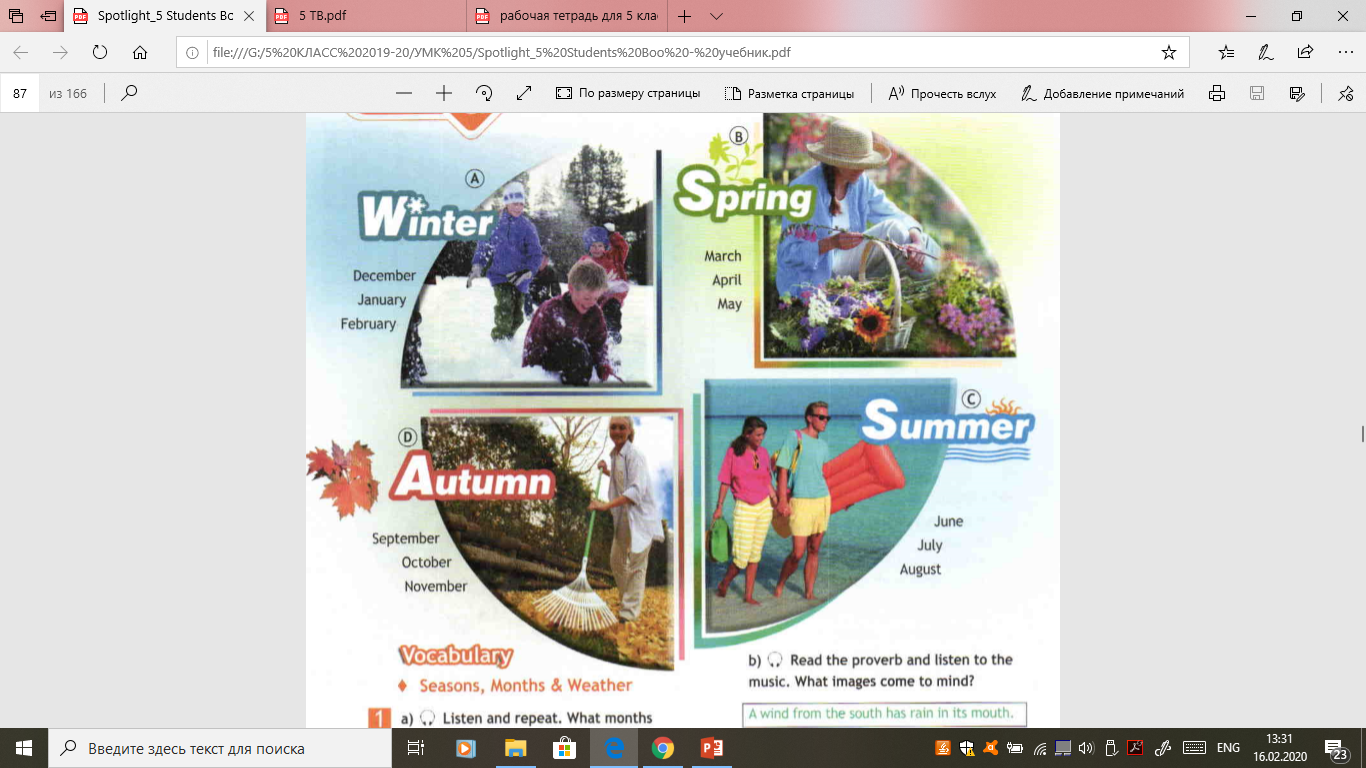 Present
Continuous
Simple
am
are         V ing
is
V1 (s,es)
постоянно
сейчас
He goes to school.
He is going to school.
always
всегда
never
никогда
usually
обычно
often
часто
иногда
sometimes
сейчас
now
Посмотрите!
Look!
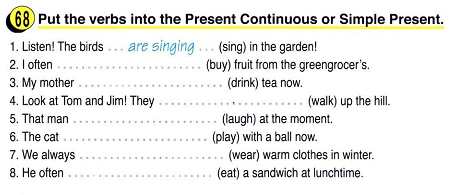 buys
is drinking
are walking
is laughing
is playing
wear
eats
TEST    Present Simple/Continuous
1. Her father________ (not/ to watch) TV at the moment. He _______(to sleep) because he _____(to be) tired.
2. Where______ your uncle ______(to work)? – He ___________(to work) at school.
3. ______your friend ______to do) his homework now?
4. When _____you usually ________(to come) home from school? – I _______(to come) at four o’clock.
5. My sister ____________(not/ to play) the piano now. She _____________(to play) the piano in the evening.
6.______you ______________(to read) a magazine and______________ (to think) about your holiday at the moment?
7. I ____________(to sit) in the waiting room at the dentist’s now.
8. When _____you________ (to listen) to the news on the radio?
9. ____you _______________(to play) chess now?
10. My father __________(not/ to work) at the shop. He _________(to be) a policeman.
11. Look at the sky: the clouds ____________(to move) slowly, the sun ______________(to appear) from behind the clouds, it _______________(to get) warmer.
12. I _________(not/ to drink) coffee in the evening. I ____________(to drink) coffee in the morning.
13. What ____your friend_______ (to do) now? – She _____________(to wash) the dishes.
14. _____your grandfather ________(to work) at this factory?- No, he ______(to be) a pensioner.
ANSWER-TEST
1. Her father  is not (isn’t) watching TV… He is sleeping because he is tired.
2. Where does your cousin work? – He works at school.
3. Is your friend doing his homework now?
4. When do you usually come home from school? – I come at four o’clock.
5. My mother is not (=isn’t) playing the piano now. She plays the piano in the evening.
6. Are you reading a magazine and thinking about your holiday at the moment?
7. I am sitting in the waiting room at the doctor’s now.
8. When do you listen to the news on the radio?
9. Are you playing chess now?
10. My uncle does not (=doesn’t) work at the shop. He  is  a policeman.
11. Look at the sky: the clouds are moving slowly, the sun is appearing from behind the clouds, it is getting warmer.
12. I do not (=don’t) drink coffee in the evening. I drink coffee in the morning.
13. What is your sister doing now? – She is washing the dishes.
14. Does your father work at this factory? No, he is a pensioner.
TEST- Present Simple/Continuous
My aunt Olga is tall and beautiful with long red hair and big green eyes. She always wears/is wearing nice clothes. Today she wears/is wearing a wonderful black dress. She goes/is going to the theatre. Olga often goes/is going to the theatre. She is fond of plays and reads/is reading a lot. She usually helps/is helping me with my Literature classes. It's eight o'clock now. Olga is at the theatre. She watches/is watching a modern play. The actors play
/are playing well. Some people look/are looking at their programmes for the names of the actors. I think/am thinking my aunt will like the play.
T\F\NS
1.	Olga is a short woman with blue eyes. 
2.	She is always well-dressed. 
3.	Today she is wearing rings and a bracelet. 
4.	She's wearing a beautiful dress because she's going to the theatre. 
5.Olga is fond of reading. __
6.She's kind to her niece. __
7.The performance is good. __
8.Olga dislikes the play.__
1. – F; 
2. – T;
 3. – NS;
 4. – T; 
5. – T; 
6. – T; 
7. – T; 
8. – NS.
Homework
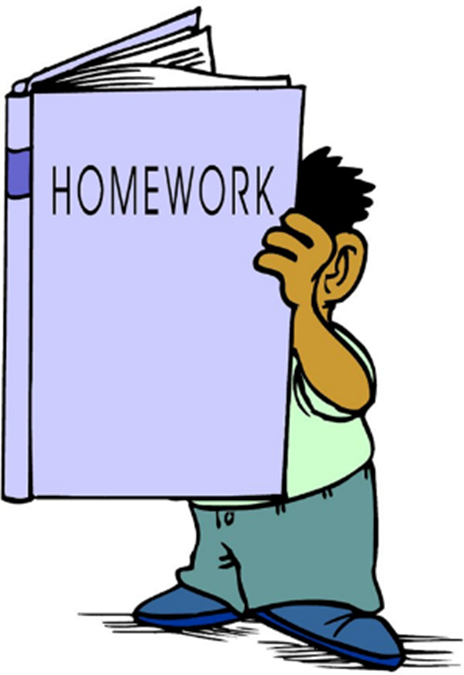 Feedback
What have we done today?
We have learned…
Now I can/can’t…
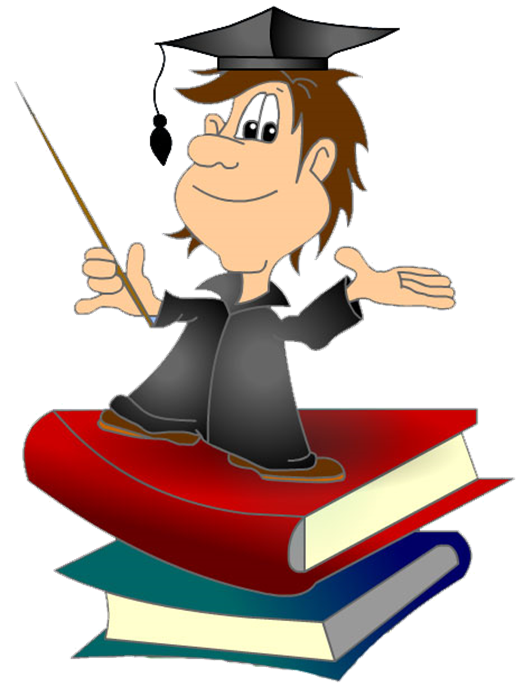 Talk about…

Speak about…